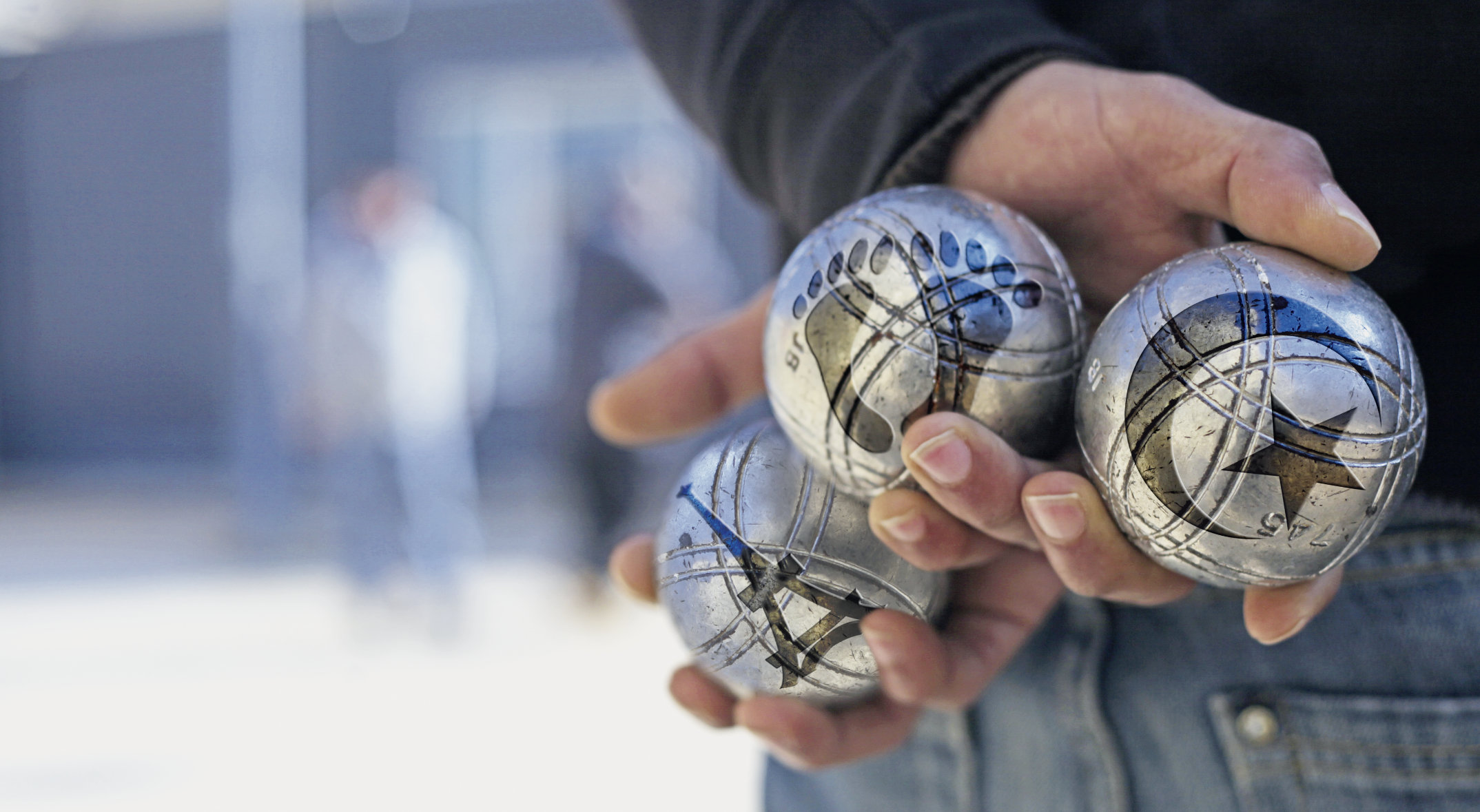 Remembering EmpireLes Pieds tanqués
Session 11
Les pieds tanqués (2012)
This session is based around activities that reflect back on the play and its themes.
Acting the play using pp. 4-5, p. 12, pp. 23-24
Téléphone arabe 
A game of pétanque 
Creative work on character development
Learning about accents
acting the play
Acting the play
Get into groups to practise acting some of the key scenes of the play. While preparing, think about your accent, your posture, your tone and mood.
Suggested Scenes
1. pp. 4 and 5 - from the entry of M. Blanc to Zé: pas assez généreux
Content: Comic arrival of M. Blanc and the introduction of class and social divisions.
2. End of p. 22 to end of p. 24 - from M. Blanc: Il n'a pas l'air convaincu to end of play
Content: This repeats elements of the opening but shows the new understanding between the characters.
3. p. 12: Argument about who is truly 'chez nous' in Algeria.

Watch for inspiration: Video link here
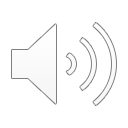 TÉLÉPHONE ARABE
Téléphone arabe
Play a game of téléphone ‘arabe’ 
Remember, memories can become distorted…

How does the contentious name of this game reflect some of the issues we have been discussing in our sessions? Bear in mind that the English name of the equivalent game is 'Chinese whispers'.
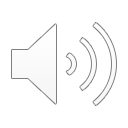 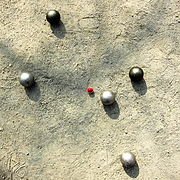 A game of Pétanque
Reminder: How do you play? Pétanque Rules video 
Jouez !

You can find more information about pétanque 
here: https://www.pieds-noirs.stir.ac.uk/introduction-les-pieds-tanques/
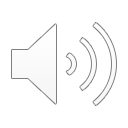 Creative work: character development
Taking a character at a time, you can reflect on their ‘head’, ‘heart’ and ‘feet’.

This means imagining what their responses would be to the questions on the right 

Use your imagination along with what you know from the play!
HEAD
What are my opinions? What are my politics? Am I educated? What is my job? Who do I vote for?
HEART
What are my feelings? What are my likes and dislikes? What are my favourite things? Am I married? Do I have children? 
FEET
What social class do I belong to? Where I am from? Where I am going? What is my future?
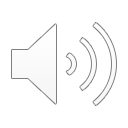 learning about Accents
What does having an accent mean? 
What judgements do we make based on someone's accent?

Our characters in the play each have their own accent, which further reflects their differences.
Pied-noir : https://www.youtube.com/watch?v=j5-ZO2taxIY (First minute and 4:20>end)
Accent from the south of France: https://www.youtube.com/watch?v=zeLk3PAO6FM
Parisian accent: https://www.youtube.com/watch?v=nKyboi1ffrc (6:20)  

Can you hear or mimic the vocal differences?
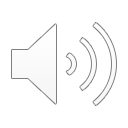